Updating National Facility Support
ATUC
Jimi Green, Minh Huynh + Team | 04th April 2022
Concept
Essential Components:
Essential Components:
ATUC Feedback from Nov 2021 Meeting
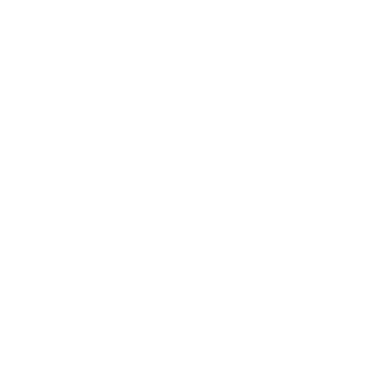 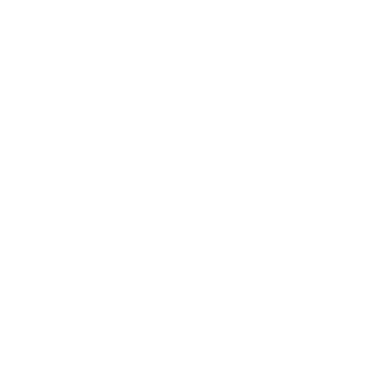 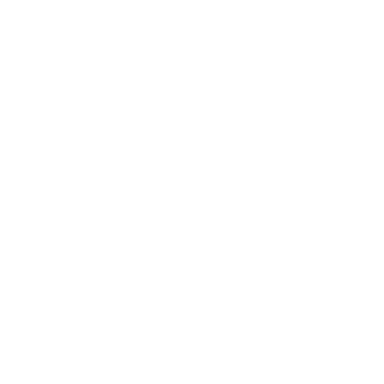 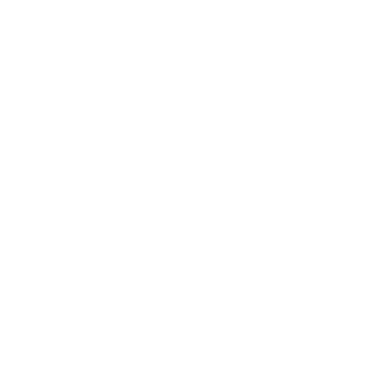 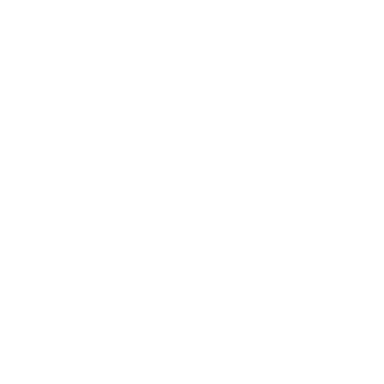 Portal Updates & Testing
Timeline
[Speaker Notes: STACY DETAILS ON PORTAL:
The modifications to the PORTAL were not as straight-forward as I hoped. It has been
some time since I worked on the code, but I think there is now a workable version
for mixed support modes. 
 
TL;DR
 
The signup for ATCA Duty Astronomer is done via a simple form, asking for a contact phone 
number so the Cisco redirect can be setup. This is the same process for OIC
and staff callouts. The signup for all is fixed until the next person comes along and registers.
 
I have changed this so Duty Astronomers can still signup as normal, but now there is an option to 
specify which projects are supported- using the default ALL is what DAs should use for now, but
Support Astronomers during trials can input a comma separated list. When saved, the change
does not register instantaneously on the PORTAL. If the current project is part of the trials,
a scheduler (runs once a minute) will display the support astronomer name and configure the 
Cisco redirect. If the project is not in the trials, the last valid database entry with ‘ALL’ is 
displayed- this solves the issue of needing DAs and support astronomers to re-register when 
we are switching between normal and trial projects. 
 
Note for Parkes, if the project is not in the trial, the Support Astronomer is not displayed, but 
the current Project Expert and callout person; if the project is part of the trial, only
the Support Astronomer is shown.
 
I will start a document on Teams outlining how to simplify all this, and look at how the Support Astronomer
Signup might look like. Some discussion on OPAL requirements needed to achieve a solution is also required.]
Thank you
Space & Astronomy team working on this:
Phil Edwards, Jimi Green, George Heald, George Hobbs, Rob Hollow, Aidan Hotan, Minh Huynh, Stacy Mader, Liz Mahony, Vanessa Moss, Chris Phillips, Cormac Reynolds, Elaine Sadler, John Sarkissian, Jamie Stevens, Nithya Thyagararajan, Matt Whiting, Ivy Wong
ATUC Feedback from Nov 2021 Meeting
ATUC
ATNF
ATNF consults with ATUC to establish an appropriate timeline for transition, as the timeline for BIGCAT deployment becomes more definite. 
ATNF socialise the plan during the upcoming call for proposals to alert users that a “soft-start” may be occurring in the upcoming semester.
ATUC recommends the inclusion of a one-page summary to the current 17-page draft. 
ATUC supports the formal training approach, but notes that this will only be CV boosting for PhD students and junior postdocs.
ATNF clarifies the requirements for external users in terms of the new facility support model. 
ATNF considers priority access to green time to Project Experts as a means to incentivise serving in this role.
In calls for proposals, the ATNF makes clear that support will be provided to astronomers who are new to ATNF facilities so they are encouraged to apply
Soft runs include a representative sample of projects and the user abilities in order to obtain constructive feedback towards shaping the eventual structure of the new support model. 
ATNF to provide a more concrete plan to improve the observer training model. The draft document provides a long-term plan of developing an online course for certification, steps towards which can be made by planning a video tutorial series.
We will consult with ATUC as we formalise the implementation plan and incorporate the BIGCAT timeline. 
Brief information was added to the call for proposals for 2022 APR and more detailed information will be provided for the subsequent call (2022 OCT)
We have started drafting a one-page summary as a companion to the full description.
We value training as a central aspect of our role in the community. Since many of the beneficiaries will be early career researchers, our plans in this area are underpinned by our role in contributing to the development of the next generation of radio astronomers. We foresee a broader role for training in the future.
We will do this as part of the next steps of the developing the model.
We will consider this for the detailed implementation.
We will do this as part of the next steps of the developing the model. The intention is to improve the overall system such that we do indeed encourage new users.
We will do this as part of the next steps of the developing the model.
We will do this as part of the next steps of the developing the model.